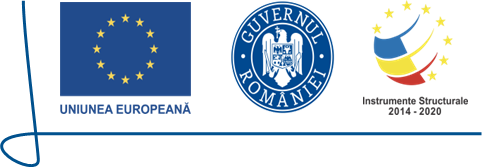 Priorități naționale de investiții pentru finanțarea din Fondurile Europene post-2020
1
OP 1 - O Europă mai inteligentă
2
OP 1. CERCETARE ȘI INOVARE
1.1 Integrarea organizațiilor CDI românești în programe de colaborare transfrontaliere și internaționale (Sinergii Horizon Europe, Piața Unică, Interreg etc.) – intervenţii naţionale/regionale
1.2 Dezvoltarea şi utilizarea infrastructurii de CDI – intervenţii naţionale/regionale
1.  Integrarea ecosistemului CDI național în Spațiu de Cercetare European (European Research Area)
Obiectiv Specific Dezvoltarea capacităților de cercetare și inovare și adoptarea tehnologiilor avansate
2.  Crearea unui sistem atractiv de inovare în industrie, pentru toate tipurile de inovare (de produs, de proces, organizațională și de marketing)
2.1 Consolidarea capacității CDI a întreprinderilor și promovarea colaborării între organizațiile CDI și mediul de afaceri – intervenţii naţionale/regionale
2.2 Susținerea proceselor de transfer tehnologic pentru creșterea gradului de inovare a întreprinderilor – intervenţii naţionale
3.1 Dezvoltarea unui ecosistem antreprenorial care favorizează apariția și maturizarea start-up/spin-off inovative – intervenţii regionale
3.2 Dezvoltarea serviciilor aferente infrastructurilor de sprijin a afacerilor (incubatoare, acceleratoare etc.) – intervenţii regionale
3. Sprijinirea creării de noi companii inovative și creșterea ratei de supraviețuire a acestora
4. Consolidarea CDI în domeniul sănătății
4.1 Dezvoltarea capacității de cercetare/inovare și adoptarea sistemelor SMART în sănătate – intervenţii naţionale
OP 1. DIGITALIZARE
5.1 Implementarea măsurilor pentru dezvoltarea serviciilor de e-guvernare (evenimente de viață) – intervenţii naţionale 
5.2 Digitalizare în administrația publică și competențe digitale avansate – intervenţii naţionale 
5.3 Digitizarea serviciilor publice la nivel local – intervenţii regionale
5. Creșterea gradului de digitizare a serviciilor publice pentru societatea românească
6.1 Dezvoltarea de instrumente de digitizare pentru îmbunătățirea siguranței și securității pentru toate modurile de transport – intervenţii naţionale 
6.2 Finanţarea instrumentelor de digitizare, inclusiv implementare sisteme ERTMS/ ETCS, RIS/VTMIS pentru toate modurile de transport – intervenţii naţionale
Obiectiv Specific Fructificarea avantajelor digitalizării, în beneficiul cetățenilor, al companiilor și al guvernelor
6. Digitizare pentru  creșterea siguranței și îmbunătățirii serviciilor de mobilitate si transport
7.1 Refacere şi modernizare sistem informatic (CNAS) – intervenţii naţionale 
7.2 Observatorul național pentru date în sănătate – (Construcție, achiziție echipamente/dezvoltarea de sisteme informatice) – intervenţii naţionale 
7.3 Soluții digitale în infrastructură din sănătate (digitizare internă și externă a instituțiilor medicale) – intervenţii naţionale 
7.4 Uniformizarea fluxurilor informaționale (up-grade soft, dezvoltarea sistemelor informatice/achiziție echipamente – intervenţii naţionale
7. Soluții IT  și digitizare în sănătate
OP 1. COMPETITIVITATE
8.1 Instrumente financiare pentru IMM –intervenţii naţionale
8. Facilitarea accesului la finanțare pt IMM-uri, inclusiv prin încurajarea finanțării inițiale și timpurii a start-up-urilor cu potențial inovativ ridicat
Obiectiv Specific Impulsionarea creșterii și competitivității IMM-urilor
9.1 Facilitarea investițiilor în noi tehnologii – intervenţii regionale
9.2 Sprijin pentru internaţionalizare – intervenţii regionale
9.3 Susţinerea adoptării tehnologiilor IT&C de către IMM – intervenţii regionale
9.4 Sprijinirea clusterelor  în vederea integrării acestora în  lanțuri de valoare europene – intervenţii regionale
9.5 Susținerii implementării mecanismelor economiei circulare în cadrul întreprinderilor românești – intervenţii regionale
9. Consolidarea competitivității economiei românești
10. Sprijinirea creării de noi companii și creșterea ratei de supraviețuire a acestora
10.1 Sprijin pentru crearea de noi întreprinderi (start-up, scale-up) – intervenţii regionale
OP 1. SPECIALIZARE INTELIGENTĂ, TRANZIȚIE INDUSTRIALĂ ȘI 
	ANTREPRENORIAT
11.1 Dezvoltarea competentelor la nivelul întreprinderilor/organizațiilor de CDI/entităților – intervenții regionale
-  implicare în Mecanismul de descoperire antreprenorială pentru specializare inteligentă, tranzitie industriala si antreprenoriat, inclusiv stagii de practica;
dotare licee pentru aplicare metode digitale de învățare 
Formare pentru implementarea standardului: sistem de Management a Inovării în companii
Obiectiv Specific Dezvoltarea competențelor pentru specializare inteligentă, tranziție industrială și antreprenoriat
11. Dezvoltarea unor competențe profesionale adecvate cerințelor mediului de afaceri în contextul unei economii bazate pe cunoaștere
12.1 Dezvoltarea capacității administrative a actorilor implicați în implementarea, monitorizarea, revizuirea strategiilor de specializare inteligentă și a Mecanismului de Descoperire Antreprenorială (MDA) – intervenții naționale și regionale
- capacitate administrativă a actorilor implicați în MDA (așa cum rezultă din Metodologia de desfășurare a procesului de descoperire antreprenorială la nivel regional)
 - capacitate administrativă ADR-uri
 - capacitate ADR pentru sprijin beneficiari
12. Susținerea capacității administrative a structurilor din cadrul mecanismului integrat regional și național de descoperire antreprenorială
OP 2 - O Europă mai verde
OP 2 - Energie
Renovarea clădirilor publice și rezidențiale în vederea îmbunătățirii eficienței energetice
Măsuri de sprijin pentru industriile energointensive pentru a-și îmbunătăți performanța energetică
Obiectiv Specific
Promovarea eficienței energetice și reducerea emisiilor de gaze cu efect de seră
Îmbunătățirea performanței energetice în industriile energointensive
Măsuri de sprijin pentru ESCOs
Îmbunătățirea eficienței energetice în domeniul încălzirii centralizate, alături de promovarea energiei din surse regenerabile pentru încălzirea și răcirea centralizată
Consolidarea capacității AM, a dezvoltatorilor de proiecte și a autorităților
OP 2 - Energie
Creșterea ponderii de surse regenerabile în consumul de energie al clădirilor
Obiectiv Specific
Promovarea energiei din surse regenerabile
Măsuri de creștere a adecvanței rețelei naționale de energie electrică pentru a crește capacitatea de integrare a energiei provenite din surse regenerabile, de natură variabilă
Echipamente şi sisteme inteligente pentru asigurarea calității energiei electrice
Implementarea  de soluții digitale pentru izolarea defectelor și realimentarea cu energie
Obiectiv Specific
Dezvoltarea de sisteme inteligente de energie, rețele și stocare în afara TEN-E
Digitalizarea stațiilor de transformare şi soluții privind controlul rețelei de la distanță - integrare stații în SCADA( Trebuie decisă mutarea în OP1)
Creșterea capacității disponibile pentru comerțul transfrontalier
OP 2. Schimbări climatice, riscuri, apă
Obiectiv Specific
Promovarea adaptării la schimbările climatice, a prevenirii riscurilor și a rezilienței în urma dezastrelor
Managementul inundațiilor
Reducerea impactului manifestării secetei si furtunilor asupra populaţiei, proprietății și mediului.
Măsuri pentru sistemul de gestionare a riscurilor, inclusiv creșterea rezilienței la nivel național și adaptarea continuă la realitatea operațională.
Măsuri de limitare a efectelor negative ale eroziunii costiere.
Continuarea acţiunilor integrate de dezvoltare a sistemelor de apă şi apă uzată, inclusiv prin consolidarea suplimentară si extinderea a operatorilor regionali.
Obiectiv Specific
Promovarea gestionării sustenabile a apei
Finanțarea acțiunilor de consolidare a capacității de reglementare economică a sectorului de apă și apă uzată, astfel încât să se eficientizieze procesul de realizare a planurilor de investiții pentru conformare
Continuarea investițiilor în managementul nămolului rezultat în cadrul procesului de epurare a apelor uzate/tratatre a apei potabile.
OP2. Economia circulară
Extinderea schemelor de gestionare a deșeurilor la nivel de județ, inclusiv îmbunătăţirea sistemelor integrate existente de gestionare a deșeurilor, pentru a crește reutilizarea și reciclarea, pentru a preveni generarea deșeurilor și devierea de la depozitele de deșeuri, în conformitate cu nevoile identificate în PNGD și PJGD-uri.
Obiectiv specific 
Promovarea tranziţiei către o economie circulară
Investiții individuale suplimentare pentru închiderea depozitelor de deșeuri.
Investiții în consolidarea capacității părților interesate fie publice sau private, pentru a susține tranziția la economia circulară și care să promoveze acțiuni/ măsuri privind economia circulară, inclusiv conștientizarea publicului, prevenirea deșeurilor, colectarea separată și reciclarea.
OP 2. Biodiversitate
Investitii in reteaua Natura 2000 – Elaborarea, revizuirea si implementarea planurilor de management, măsuri de menținere și de refacere a siturilor Natura 2000 pentru specii și habitate, precum şi a ecosistemelor degradate şi a serviciilor furnizate situate în afara ariilor naturale protejate . Acţiuni de completare a nivelului de cunoaştere a biodiversităţii şi ecosistemelor şi realizarea de studii științifice
Obiectiv specific
Îmbunătățirea protecției naturii și a biodiversității, a infrastructurii verzi în special în mediul urban și reducerea poluării
Masuri pentru implementarea infrastructurii verzi
Consolidarea capacitatii administrative a autoritatilor si entitatilor cu rol in managementul retelei Natura 2000   si a altor arii naturale protejate
OP 2. Aer
Dotarea Retelei Nationale de Monitorizare  a Calitatii Aerului cu echipamente noi astfel încât să se continue conformarea cu cerințele de asigurare și controlul calității datelor și de raportare a RO la CE si achiziția de echipamente pentru măsurarea poluanților în aerului ambiental cu respectarea prevederilor Directivei 2008/50/CE.
Obiectiv specific
Îmbunătățirea protecției naturii și a biodiversității, a infrastructurii verzi în special în mediul urban și reducerea poluării
Implementarea măsurilor care vizeazăcresterea calitatii aerului :

măsuri legate de îmbunătățirea sau înlocuirea instalațiilor individuale (casnice) de încălzire a locuințelor/ gospodăriilor din mediul urban cu instalații mai performante ;
finanțarea sistemelor de încălzire pentru scopuri de atenuare a schimbărilor climatice,  atât la nivelul agenților economici cât și la nivelul  sistemelor de alimentare centralizată cu energie termică la nivelul autorităților publice și/ sau altor entități publice (spitale, unități de învățământ etc.) sau a instalațiilor individuale de încălzire a locuințelor/ gospodăriilor, utilizând gaz natural.
OP 2. Situri contaminate
Măsuri de remediere a siturilor contaminate, inclusiv refacerea ecosistemelor
Obiectiv specific 
Îmbunătățirea protecției naturii și a biodiversității, a infrastructurii verzi în special în mediul urban și reducerea poluării
Regenerarea spațiilor urbane degradate și abandonate, reconversia funcţională a terenurilor virane degradate/ neutilizate/  abandonate şi reincluderea acestora în circuitul social/ economic sau ca rezervă de teren pentru viitoare investiții la nivelul orașelor, în vederea creării condiţiilor necesare pentru o dezvoltare durabilă urbană.
OP 2. Mobilitate urbana
Dezvoltarea rețelelor regionale și locale de transport pe cale ferată și cu metroul și de acces la TEN-T centrală și globală  de transport, inclusiv solutii combinate.
Obiectiv specific
Mobilitate națională, regionala și locală sustenabilă, rezilientă în fața schimbărilor climatice, inteligentă și intermodală, inclusiv îmbunătățirea accesului la TEN-T și a mobilității transfrontaliere
Reducerea emisiilor de carbon in municipiile resedinta de judet si in municipii si zona lor functionala prin investitii bazate pe planurile de mobilitate urbana durabila
OP 3 - O Europă mai conectată
OP 3. CONECTIVITATE
Dezvoltarea rețelelor TEN-T centrală și globală de transport rutier
Dezvoltarea rețelelor TEN-T centrală și globală de transport pe calea ferată
Îmbunătățirea serviciilor de transport pe calea ferată pe scurt și lung parcurs, prin creșterea capacității de transport și   măsuri de reformă
Îmbunătățirea siguranței și securității pentru toate modurile de transport și punerea în aplicare a strategiei adoptată privind siguranța traficului, pentru reducerea numărului de decese din accidente rutiere și diminuarea 
Investiții în infrastructură și suprastructură  portuară situate pe rețeaua   TEN-T central și globală, inclusiv acces în porturi, investiții multimodale în porturi și pentru îmbunătățirea conectivității transfrontaliere
Investiții în dezvoltarea de terminale intermodale inclusiv acces și echipamente
Investitii în modernizarea punctelor de trecere transfrontaliere pe rețeaua TEN-T central și globală și crearea de noi conexiuni de transport suplimentare peste Dunăre, inclusiv măsuri de îmbunătățire a impilor de trecere, includerea de noi servicii și proceduri operaționale. 
Asitență tehnică acordată principalilor beneficiari din domeniul transportului, cu precădere Compania Națională de Căi Ferate și Compania Națională de Administrare a Infrastructurii Rutiere, alte autorități de transport și Ministerul Transporturilor
Obiectivul Specific Dezvoltarea unei rețele TEN-T durabilă, rezilientă în fața schimbărilor climatice, inteligentă, sigură și intermodală
OP 3. CONECTIVITATE
Obiectivul Specific 
Dezvoltarea unei mobilități naționale, regionale și locale durabile, reziliente în fața schimbărilor climatice, inteligente și intermodale, inclusiv îmbunătățirea accesului la TEN-T și a mobilității transfrontaliere
Dezvoltarea rețelelor rutiere  nationale de acces la TEN-T centrală și globală  de transport
Dezvoltarea rețelelor feroviare  de acces la TEN-T centrală și globală  de transport
OP 3. BROADBAND
Dezvoltarea infrastructurii de bandă largă Broadband - Investiții în infrastructură de bandă largă de foarte mare capacitate, conform  rezultatelor  “Planului național sau regional privind banda largă” (condiție favorizantă)
Obiectivul Specific îmbunătățirea conectivității digitale
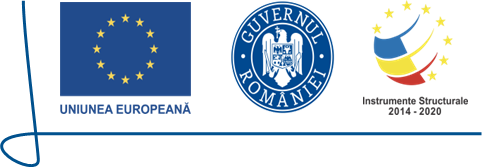 OP 4 - O EUROPĂ MAI SOCIALĂ
20
(i)1.Dezvoltarea mecanismului de integrare multidiciplinara a politicilor din ocupare, educatie, asistenta sociala si sanatate prin  armonizarea cadrului legal intre serviciile oferite fortei de munca de cele patru sectoare
OP 4. OCUPARE
OS (i) Imbunatatirea accesului pe piata muncii pentru toate persoanele aflate in cautarea unui loc de munca, in special pentru tineri, someri de lunga durata si grupurile dezavantajate pe piata muncii, persoane inactive, prin promovarea angajarii pe cont propriu și a economiei sociale
(i)2. Noi abordări de furnizare de servicii integrate de ocupare, adaptate nevoilor grupurilor dezavantajate pe piața muncii (persoane inactive, cu dizabilități, șomeri de lungă durată, persoane reîntoarse în țară, migranți etc.), prin pachete de servicii personalizate și adaptate nevoilor
(i) 3. Valorificarea potențialului economic al tinerilor (inclusiv NEETs)
(i) 4.  Asigurarea forței de muncă necesare în zonele care înregistrează deficite
(i)5. Promovarea spiritului antreprenorial, sprijinirea inițiativelor antreprenoriale și a economiei sociale
(i) 6. Facilitarea accesului la ocupare a persoanelor dezavantajate
21
OS (ii) Modernizarea instituțiilor și a serviciilor pieței muncii pentru a evalua si anticipa necesarul de competențe si a asigura asistenta  personalizata  si in timp real urmărind asigurarea  medierii/plăsării (matching), tranziției și a mobilității forței de munca.
OS (iii) Bis Promovarea adaptării la schimbare a lucrătorilor, întreprinderilor și antreprenorilor, a îmbătrânirii active și în condiții bune de sănătate, precum și a unui mediu de lucru sănătos și adaptat care să reducă riscurile la adresa sănătății
(ii) 1. Dezvoltarea unui mecanism coerent și sustenabil de agregare și integrare a informațiilor furnizate de diversele instrumente folosite în anticipare și de utilizare a rezultatelor pentru întâmpinarea nevoilor de competențe pe piața muncii
(iiibis) 1. Crearea unui mediu de muncă sănătos, sigur, accesibil și prietenos pentru angajați, în special pentru cei cu nevoi speciale (din grupul țintă)
OP 4. OCUPARE
OS (iii)  Promovarea participării echilibrate după gen pe piața muncii și a asigurării echilibrului dintre viața profesională și cea privată, …….
(iii) 1. Crearea de oportunități pentru integrarea femeilor pe piața muncii
22
OP 4. EDUCAȚIE
(iv) 0. Adaptarea  programelor de pregătire din educație și formare la cerințele pieței,  în competențe cheie și digitale
(iv)1. Creșterea calității, eficacității și relevanței ofertei și serviciilor de educație (la toate nivelurile)
OS (iv) Îmbunătățirea calității, eficacității și a relevanței sistemului de educație și formare pentru piața muncii, pentru a sprijini dobândirea de competențe cheie, inclusiv a competențelor digitale
(iv)2. Corelarea dintre nevoile elevilor și studenților, serviciile de consiliere, sprijin, acompaniere
(iv)3. Îmbunătătirea formării cadrelor didactice pentru creșterea calități i și eficacității procesului educativ
23
OP 4. EDUCAȚIE
OS (v) Promovarea accesului egal la educație și formare de calitate și favorabile incluziunii, completarea studiilor și a absolvirii acestora, în special pentru grupurile defavorizate, începând de la educația și îngrijirea copiilor preșcolari, continuând cu educația și formarea generală și profesională și până la învățământul terțiar
(v).1. Creșterea accesului la educație și formare de calitate și favorabile incluziunii.
(v)2. Formarea (inițială și continuă) cadrelor didactice pentru o educație incluzivă
(v)3. Proiectarea și furnizarea unor servicii suport pentru prevenirea și combaterea abandonului școlar și a părăsirii timpurii a școlii
(v)4. Creșterea accesului la educație (la toate nivelurile) și formare de calitate pentru persoanele cu dizabilități
24
OP 4. EDUCAȚIE
(vi) 1 Creșterea participării la formare profesională continuă (sistem de educație)
OS (vi) Promovarea învățării pe tot parcursul vieții, în special a unor oportunități flexibile de perfecționare și reconversie profesională pentru toți luând în considerare competențele digitale
(vi) 2. Sprijinirea tranzițiilor în educație și pe piața muncii, în contextul participării la formare pe tot parcursul vieții.
(vi) 3. Consolidarea participării populației în procesul de învățare pe tot parcursul vieții și de reconversie profesională pentru facilitarea  tranzițiilor și a mobilității de  pe piața muncii
25
(viii)1. Promovarea integrării socio-economice a 700 comunităților marginalizate, inclusiv Roma, prin implementarea unor măsuri integrate
OP 4. INCLUZIUNE SOCIALA
OS (viii) Promovarea integrării socio-economice a resortisanților țărilor terțe și a comunităților marginalizate, cum ar fi romii
(viii)2. Îmbunătățirea condițiilor de locuit, inclusiv prin acordarea de  locuințe sociale, înființarea de adăposturi de noapte și centre de urgență pentru categorii de persoane marginalizate: romi, persoane fără adăpost, familii monoparentale sărace, victime ale traficului de persoane sau ale violenței domestice
(viii)3 Integrarea socio-economică a migranților
26
(ix)1. Măsuri pentru asigurarea asistenței juridice pentru persoanele bolnave mintal cu sau fără tutore legal
OP 4. INCLUZIUNE SOCIALA
OS(ix) Îmbunătățirea accesului egal și în timp util la servicii de calitate, durabile și accesibile; modernizarea sistemelor de protecție socială, inclusiv promovarea accesului la protecția socială; îmbunătățirea accesibilității, a eficacității și a rezilienței sistemelor de asistență medicală și a serviciilor de îngrijire de lungă durată
(ix) 2. Creșterea intervențiilor integrate pentru incluziunea socială a persoanelor fără adăpost
(ix)3. Pregătirea specialiștilor din domeniul asistenței sociale
(ix)4. Dezvoltarea serviciilor integrate destinate copiilor și adolescenților cu  tulburări din spectrul autist
27
(ix) 1. Continuarea investițiilor în spitalele regionale/ județene și spitale prioritare naționale (lista scurtă MS în baza unor criterii de prioritizare– Reabilitarea/ Constructia spitalelor județene și spitale prioritare naționale si dotarea cu echipamente de specialitate,  pregătire si perfectionare resursa umana
OP 4. SANATATE
OS(ix) Îmbunătățirea accesului egal și în timp util la servicii de calitate, durabile și accesibile; modernizarea sistemelor de protecție socială, inclusiv promovarea accesului la protecția socială; îmbunătățirea accesibilității, a eficacității și a rezilienței sistemelor de asistență medicală și a serviciilor de îngrijire de lungă durată
(ix) 2. Creșterea accesului la servicii medicale de calitate prin sprijinirea unor măsuri care vizează prevenirea și controlul bolilor netransmisibile
(ix) 3. Sprijinirea programelor dedicate de sănătate, de exemplu, programe pentru mamă și copil, programe în domeniul transplantului de organe, țesuturi și celule, sănătate mintală, boli rare, prevenirea problemelor dentare
(ix) 4. Creșterea accesului la servicii medicale primare la nivelul comunității/ Asistență medicală de bază în comunitățile sărace/marginalizate/dezavantajate
(ix) 5. Dezvoltarea si imbunatatirea sistemului de pregatire pentru personalul cu atributii in domeniul asistentei medicale de urgenta . Acordarea de prim ajutor calificat si asistenta medicala de urgenta
(ix) 6. Dezvoltarea serviciilor de îngrijire la domiciliu, îngrijire pe termen lung și servicii și infrastructuri comunitare, în special pentru persoanele în vârstă și pentru persoanele cu handicap; sprijinirea măsurilor naționale eficiente de îmbătrânire activă
(ix) 7. Creșterea accesului la servicii medicale de calitate prin sprijinirea unor măsuri care vizează îmbunătățirea capacităților de diagnostic și supraveghere a bolilor transmisibile, raportarea acestora și îmbunătățirea măsurilor de prevenire și control
28
OP 4. INCLUZIUNE SOCIALA
(x)1. Îmbunătățirea accesului tuturor copiilor la servicii de calitate
(x). Promovarea integrării sociale a persoanelor aflate în risc de sărăcie sau excluziune socială, inclusiv a persoanelor cele mai defavorizate și a copiilor
(x) 2. Integrarea socială a unor grupuri specifice aflate în risc de excluziune
(x)3. Incurajarea incluziunii active a persoanelor în vârstă prin măsuri privind asigurarea îmbătrânirii active
(x)4. Sprijinirea dezinstitutionalizare
29
OP 4. INCLUZIUNE SOCIALA
(xi) Reducerea deprivării materiale prin furnizarea de alimente și/sau asistență materială de bază persoanelor cele mai defavorizate, inclusiv prin măsuri de acompaniere.
(xi)1. Abordarea deprivării materiale
30
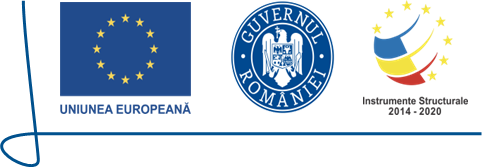 OP 5 - O EUROPĂ MAI APROAPE DE CETATENII SAI
31
OP 5. Turism, patrimoniu, cultură, securitate urbană
Investiții în turism – stațiuni turistice urbane de interes național
Obiectiv specific 
Promovarea dezvoltării integrate în domeniul social, economic și al mediului, a patrimoniului cultural și a securității în zonele urbane
Investiții în infrastructura din domeniul cultural
Investiții în patrimoniul cultural
Investiții pentru regenerarea urbană și securitatea spațiilor publice
OP 5 - Dezvoltare teritorială integrată
Sprijin pentru structurile de guvernanță ITI (Delta Dunării și Valea Jiului)  - sprijin pentru pregătirea și conceperea strategiilor teritoriale
Obiectiv specific
Promovarea dezvoltării integrate în domeniul social, economic și al mediului la nivel local, a patrimoniului cultural și a securității, inclusiv în zonele rurale și de coastă și inclusiv prin dezvoltarea locală plasată sub responsabilitatea comunității
Sprijin pentru structurile de guvernanță CLLD (ZUM-uri) – pregătire, gestiune și animare
Sprijin pentru SIDU – pregătire, gestiune și animare